Cystic Fibrosis Therapies: A Review of CFTR Modulators in Canada
Lexi Symonds
PharmD, ACPR Candidate
Disclosures
No disclosures or conflicts of interest with the presented material.
2
[Speaker Notes: Cystic fibrosis-related diabetes: novel pathogenic insights opening new therapeutic avenues
Raquel Barrio]
Objectives
Describe the pathophysiology of cystic fibrosis through review of Cystic Fibrosis Transmembrane Regulator (CFTR) dysfunction.

Review some common CF genotypes and their resultant CFTR defects.

Describe the mechanisms of action of current CFTR modulators (potentiators and correctors). 

Review the evidence for each of the currently available CFTR modulators in Canada: Kalydeco (ivacaftor), Orkambi (lumacaftor/ivacaftor), Symdeko (tezacaftor/ivacaftor), and Trikafta (ivacaftor/tezacaftor/elexacaftor)

Outline indications, administration, and relevant pearls for pharmacy professionals who may encounter CFTR modulators.
3
What is Cystic Fibrosis?
Rare disease affecting more than 4,300 Canadians

Multisystem, most morbidity & mortality from lung and digestive system effects. 

Defects in the Cystic Fibrosis Transmembrane Regulator (CFTR) protein causes thick mucus and protein build up that damages the lung, digestive tract, pancreas, liver, etc. 

Secondary complications: micro and macronutrient malabsorption, CF Related Diabetes (CFRD), infertility, osteoporosis, chronic sinusitis, nephrolithiasis, Distal Intestinal Obstruction Syndrome (DIOS), CF-associated Liver Disease (CFLD), psychiatric complications
Estimated median age of survival in Canada is increasing as treatments improve
35.9 in 2001
57.3 in 2021
Cystic Fibrosis Canada (2023), Ren (2016)
4
[Speaker Notes: 97-98% congenital absence of vas deferens causing azoospermia, 
Poor nutrition reduces quality ovulation, thicker cervical mucus can cause reduced but usually not complete female infertility]
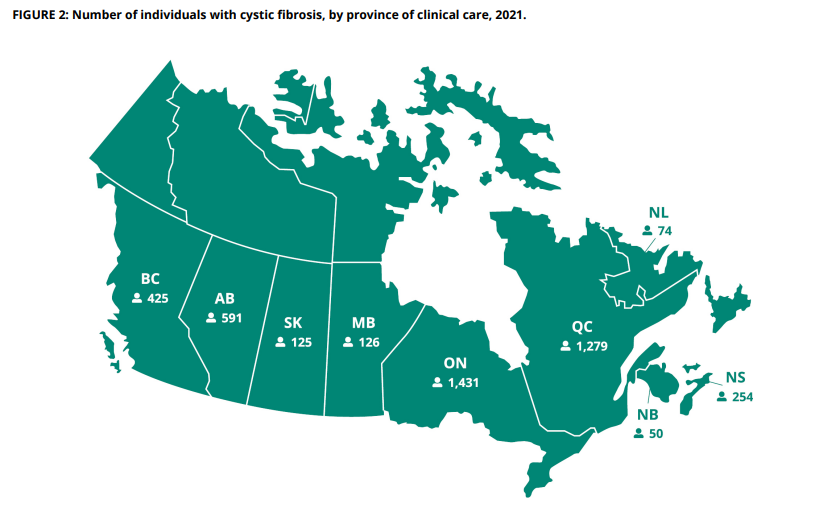 5
Cystic Fibrosis Canada (2023)
Cystic Fibrosis Genetics
An autosomal recessive condition 

Both parents must be carriers
If both carriers: 
25% risk baby has CF
50% risk baby is carrier 

If one CF, other carrier:
50% risk baby has CF
50% risk baby is carrier 
Carrier rates:
1 in 30 Caucasian-Americans
1 in 46 Hispanic-Americans
1 in 65 African-Americans
1 in 90 Asian-Americans
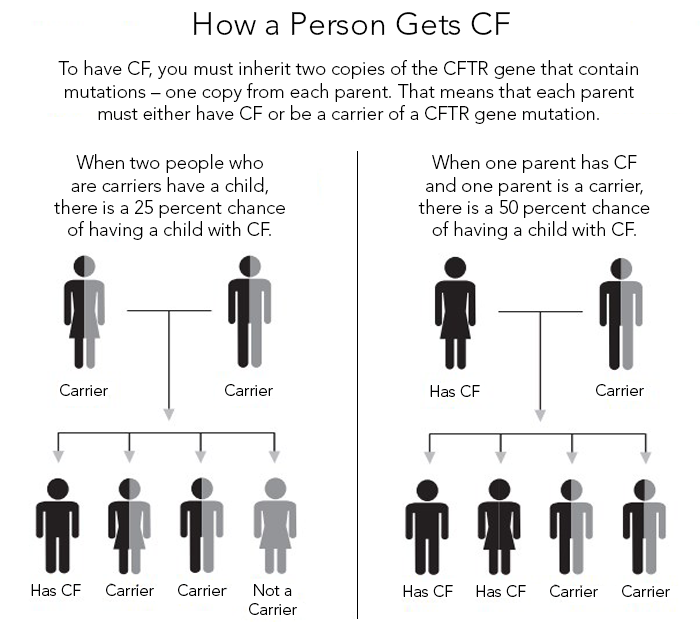 6
Ren (2016), State of Wisconsin Department of Health (2014), CF Foundation, Stanford Children’s
[Speaker Notes: Could add # of live births in Canada with CF]
Distribution of Ethnicity in Canada
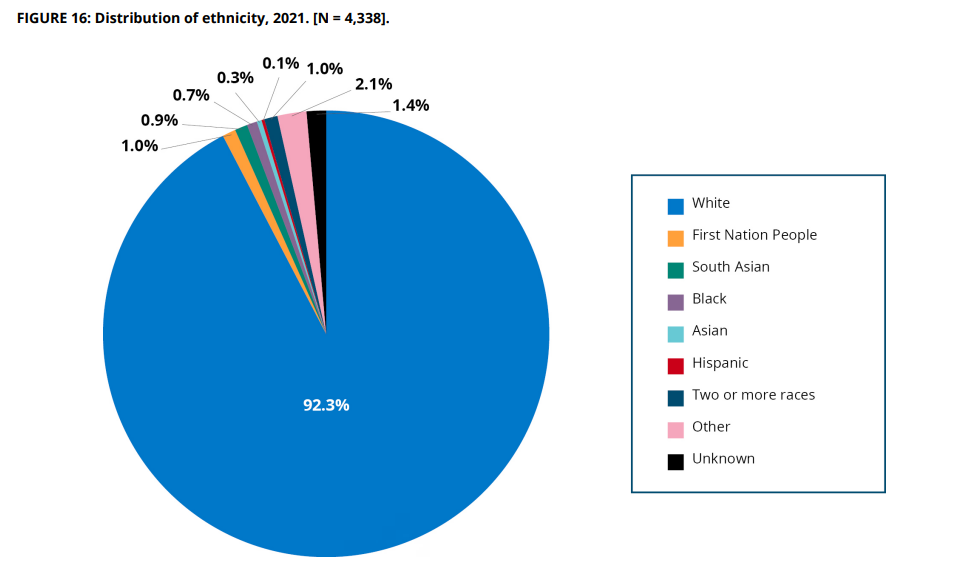 7
Cystic Fibrosis Canada (2023)
Pathogenesis: CFTR function
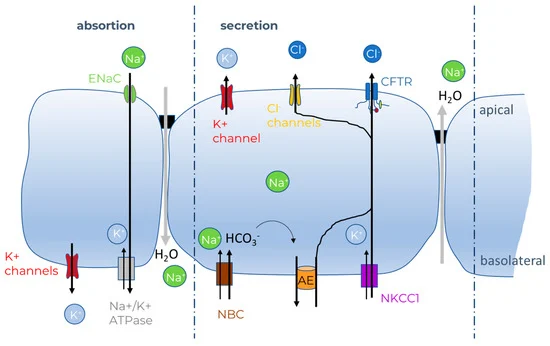 CFTR gene discovered in 1989

CFTR expressed in many tissues, mainly affects chloride transport

Gene mutations result in defects in CFTR production and/or function 

Ineffective CFTR – reduced chloride excretion = thick mucous secretions
Ren (2016), Ramalho (2022)
8
Pathogenesis: CFTR dysfunction
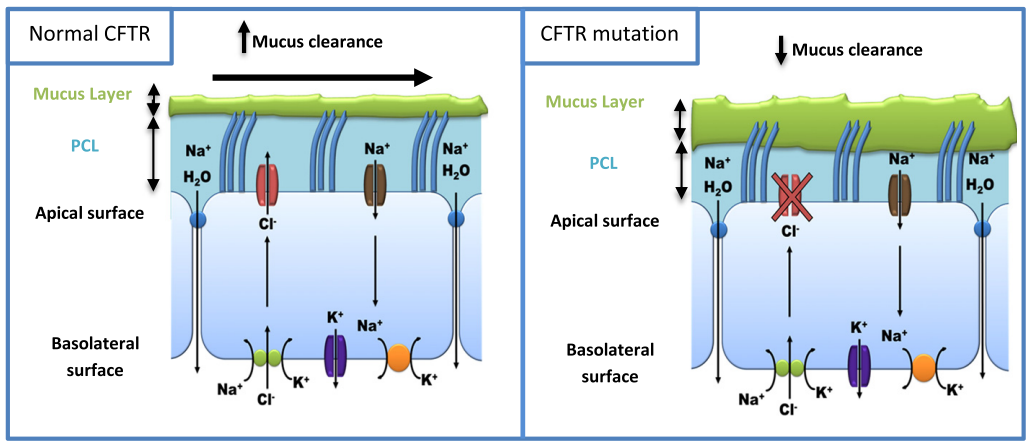 PCL – periciliary liquid
Kumar (2014)
9
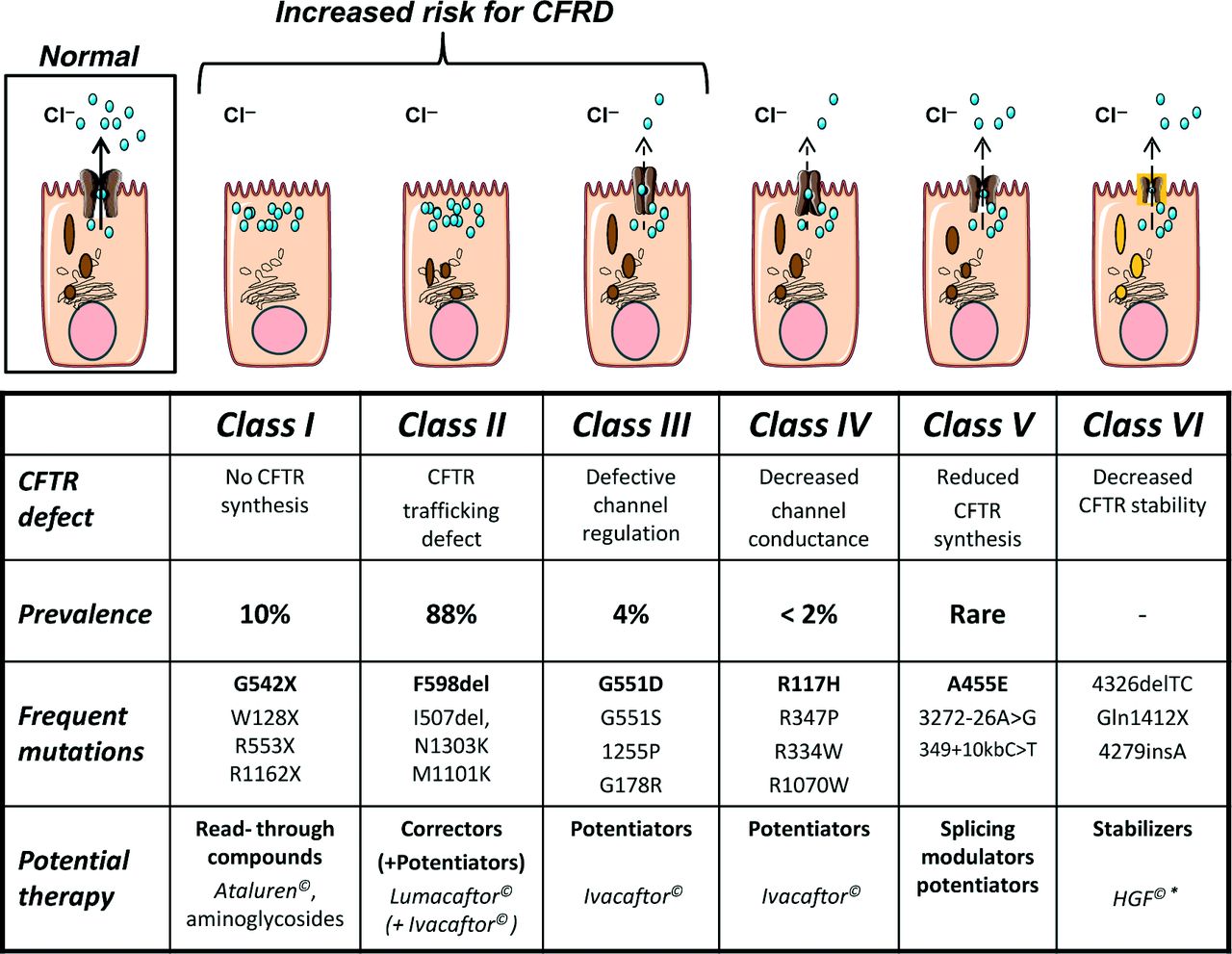 CFTR doesn’t open at all
CFTR doesn’t get to surface
CFTR is physically unstable
No CFTR made
Not enough CFTR made
CFTR doesn’t open very well
10
Barrio (2015)
[Speaker Notes: Cystic fibrosis-related diabetes: novel pathogenic insights opening new therapeutic avenues
Raquel Barrio

Delta 508 is mostly a trafficking defect, but also exhibits issues with gating,]
Genotype vs Phenotype
Genotype – the type of mutation you have (ex. G551D, F508del)

Phenotype – the way the disease presents (features, severity, onset)

In general, more severe mutations (type I-III) typically result in more severe disease compared to less severe mutations (type IV-VI)


Phenotype = (genotype x other modifying genetic factors x environment)


Pancreatic insufficiency highly reliant on genotype, lung disease more multifactorial


Note: F508del usually results in both lung disease and pancreatic insufficiency. Main mutation is lack of stable protein at surface, though gating defects also contribute.
11
Zielenski (2000), Ren (2016)
Genotypes in Canada
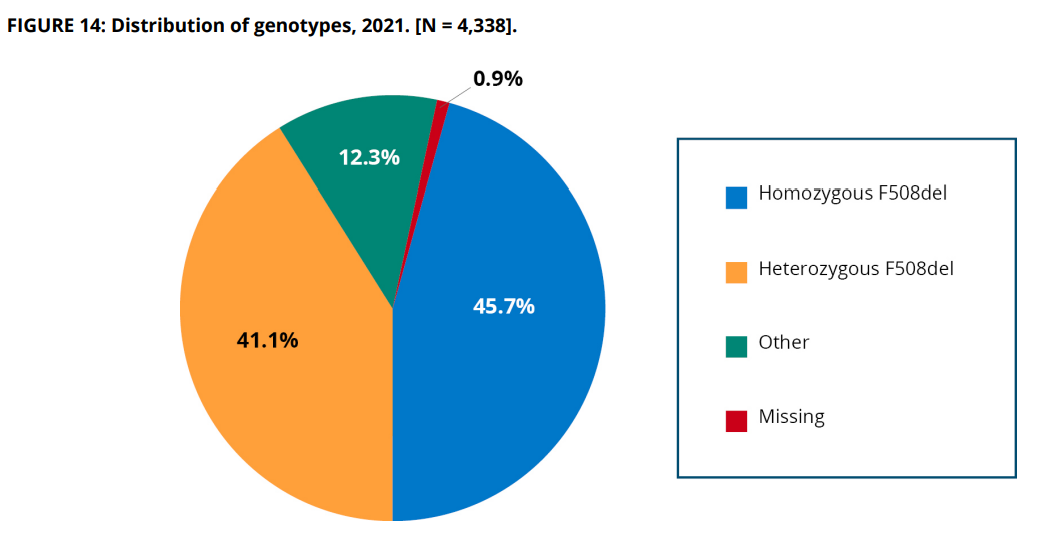 12
Cystic Fibrosis Canada (2023)
G551D is the 3rd most common at 3.2%
[Speaker Notes: Cystic fibrosis-related diabetes: novel pathogenic insights opening new therapeutic avenues
Raquel Barrio]
CFTR Modulators: Potentiators
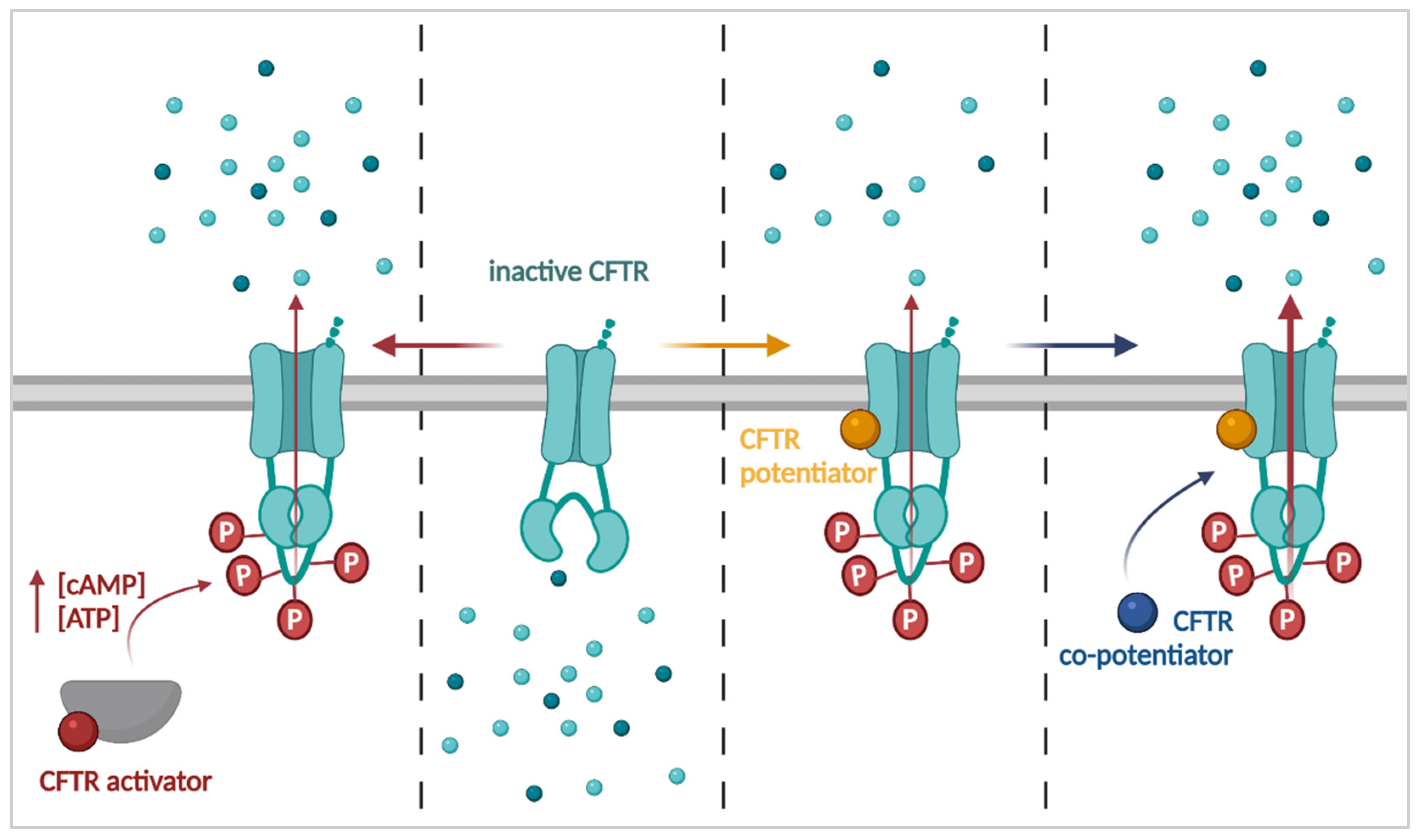 Potentiators aid with channel FUNCTION

No effect on protein stability, trafficking

Increases probability that CFTR channel is open

Not helpful alone if there’s no CFTR protein available 

Examples: ivacaftor
Ensinck (2022), Cystic Fibrosis Canada (2023)
13
CFTR Modulators: Correctors
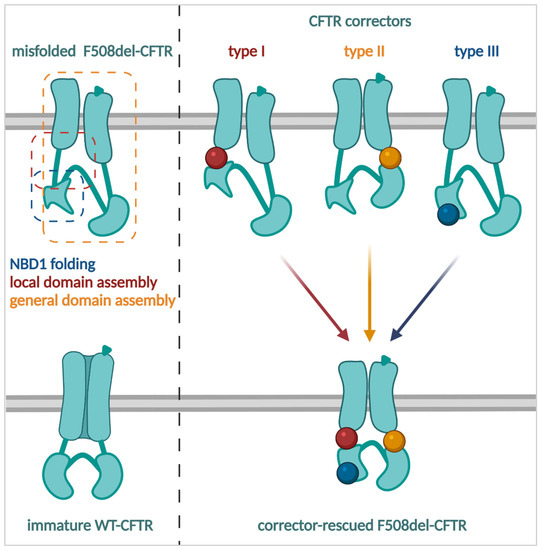 Correctors aid with protein STABILITY & TRAFFICKING

Improves protein folding to increase stability

Aids in CFTR processing, stability and transport of protein to cell surface

Different types target different protein binding sites to create conformational change

Examples: 
Type 1: lumacaftor, tezacaftor
Type 3: elexacaftor
Ensinck (2022), Cystic Fibrosis Canada (2023)
14
[Speaker Notes: Type 1 – luma and teza
Type 3 - elexacaftor]
CFTR Modulators in Canada
potentiator + 
2nd gen corrector + next gen corrector
potentiator + 
2st gen corrector
potentiator + 
1st gen corrector
potentiator
Cystic Fibrosis Canada (2023)
15
Remember: Genotypes in Canada
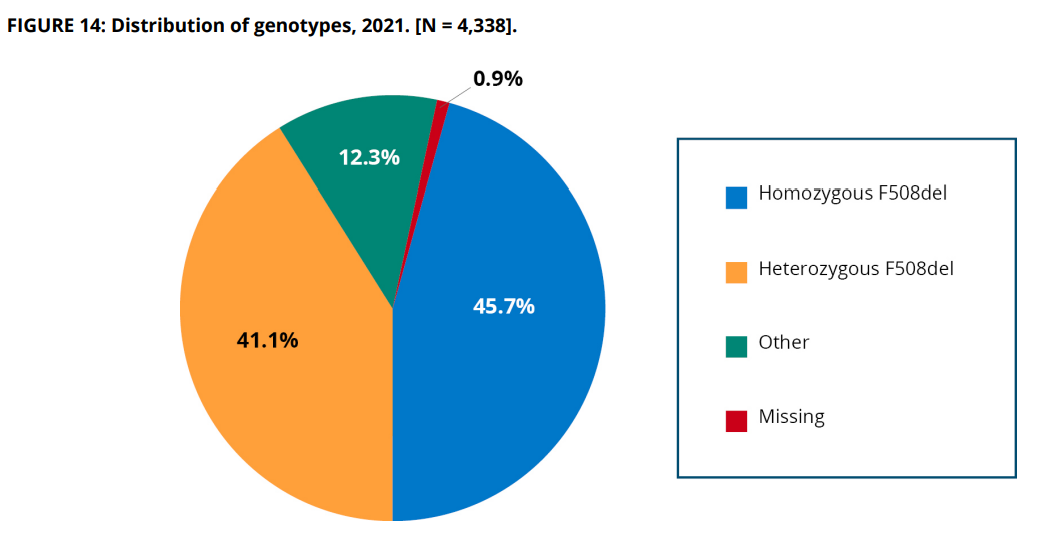 Symdeko
or
Orkambi
16
G551D is the 3rd most common at 3.2%
Cystic Fibrosis Canada (2023)
Trikafta
 Kalydeco
[Speaker Notes: Cystic fibrosis-related diabetes: novel pathogenic insights opening new therapeutic avenues
Raquel Barrio]
CFTR ModulatorReview of Evidence
The Trials
A review of each phase 3 trial for the 4 CFTR modulators prior to submission for approval in Canada
Trial Results: Efficacy
Efficacy data highlights
Trial Results: Safety
Safety data highlights
17
Kalydeco (ivacaftor) Phase 3 Trial
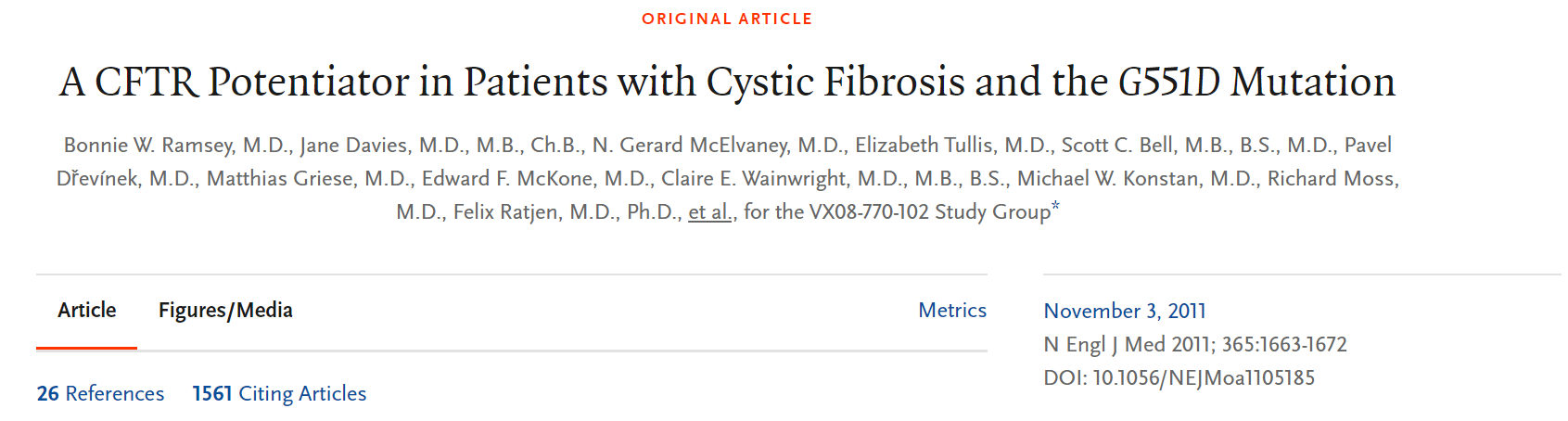 Ramsey (2011)
18
Kalydeco (ivacaftor) Trial Results: Efficacy
*A difference of 4 points was considered a clinically significant change
Ramsey (2011)
19
[Speaker Notes: Overall, five adverse events led to discontinuation: four in the placebo group (increased hepatic enzyme levels, atrioventricular block, panic attack, and respiratory failure) and one in the ivacaftor group (increased hepatic enzyme levels)]
Cystic Fibrosis Questionnaire
A scoring tool of self-reported symptoms to gauge perceived quality of life for patients with CF.

Validated tool, used clinically and in research

Scored 0-100 with higher scores indicating greater quality of life. 

Ex. Respiratory section:
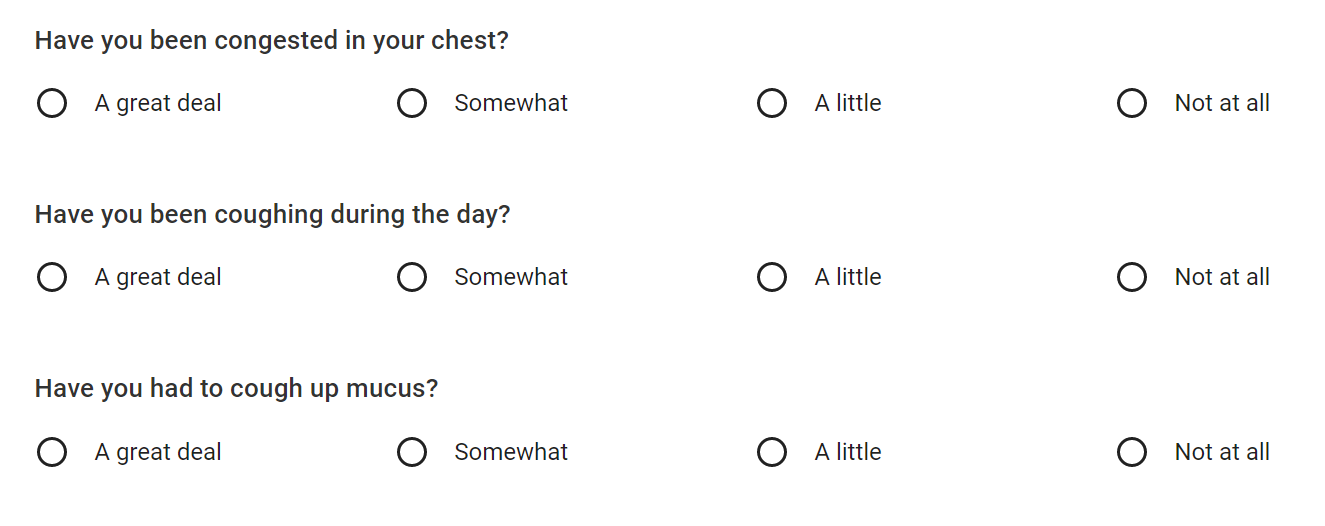 Henry (2003)
20
Kalydeco (ivacaftor) Trial Results: Safety
Ramsey (2011)
21
[Speaker Notes: Overall, five adverse events led to discontinuation: four in the placebo group (increased hepatic enzyme levels, atrioventricular block, panic attack, and respiratory failure) and one in the ivacaftor group (increased hepatic enzyme levels)]
Orkambi (lumacaftor/ivacaftor) Phase 3 Trial
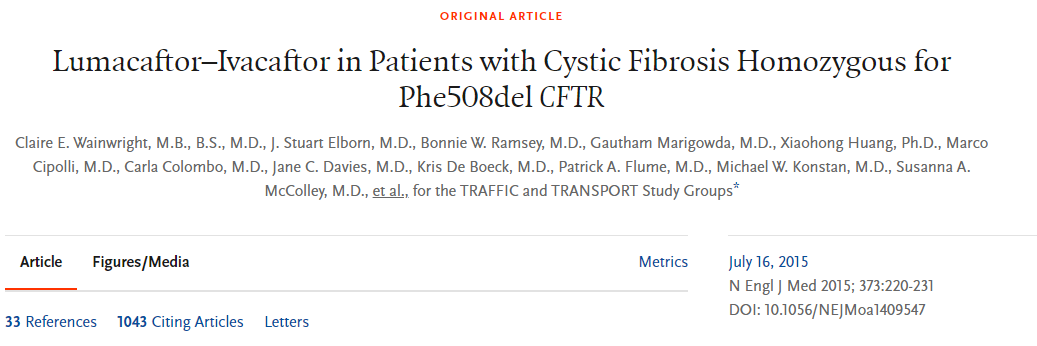 Pooled analysis of 2 studies: TRAFFIC and TRANSPORT (each studied both dosages)
Wainwright (2015)
22
Orkambi (lumacaftor/ivacaftor) Trial Results: Efficacy
*A difference of 4 points was considered a clinically significant change
Wainwright (2015)
23
Orkambi (lumacaftor/ivacaftor) Trial Results: Safety
Wainwright (2015)
24
Symdeko (tezacaftor/ivacaftor) Phase 3 Trial
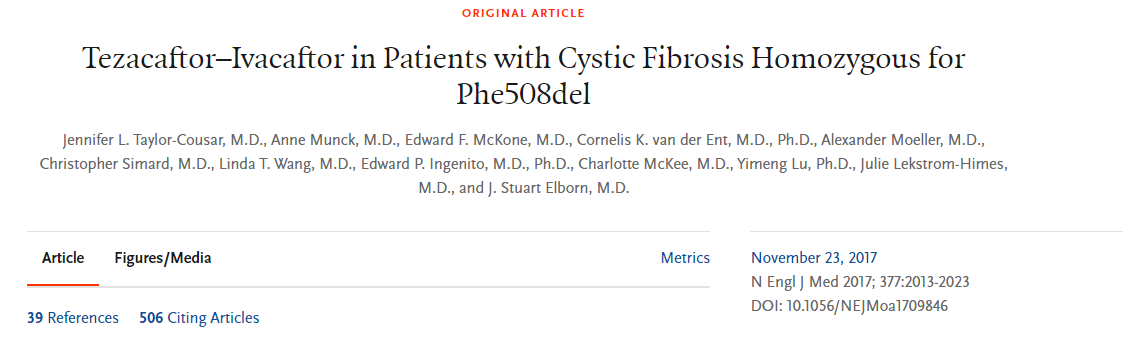 Taylor-Cousar (2017)
25
[Speaker Notes: Tezacaftor-Ivacaftor in Patients with Cystic Fibrosis Homozygous for Phe508del - PubMed (nih.gov)]
Symdeko (tezacaftor/ivacaftor) Trial Results: Efficacy
*A difference of 4 points was considered a clinically significant change
Taylor-Cousar (2017)
26
[Speaker Notes: Overall, five adverse events led to discontinuation: four in the placebo group (increased hepatic enzyme levels, atrioventricular block, panic attack, and respiratory failure) and one in the ivacaftor group (increased hepatic enzyme levels)]
Symdeko (tezacaftor/ivacaftor) Trial Results: Safety
Taylor-Cousar (2017)
*One patient in TEZ/IVA group had a life-threatening episode of hemoptysis
27
Trikafta (ivacaftor/tezacaftor/elexacaftor) Phase 3 Trial
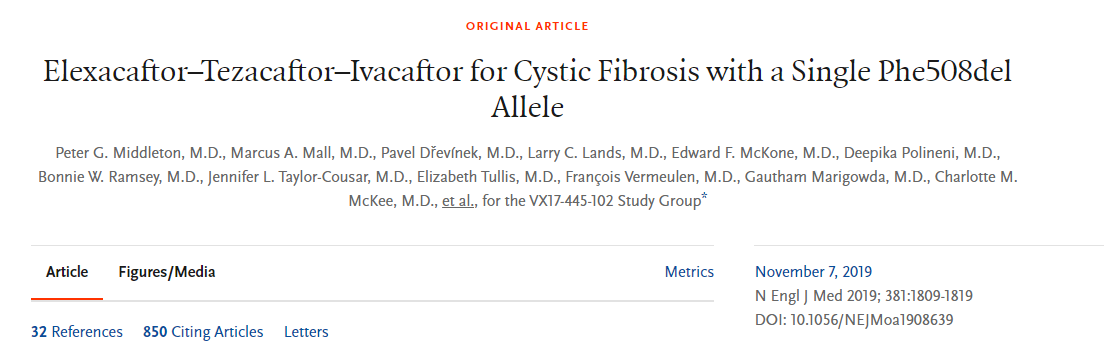 Middleton (2019), Phuan (2019)
28
*Minimal function = no protein created or lack of response to CFTR modulators
[Speaker Notes: Elexacaftor–Tezacaftor–Ivacaftor for Cystic Fibrosis with a Single Phe508del Allele | NEJM
Nanomolar-potency ‘co-potentiator’ therapy for cystic fibrosis caused by a defined subset of minimal function CFTR mutants | Scientific Reports (nature.com)
Phase 2 study worked in the heterozygous population so they went on to confirm in the phase 3

The nature article described what minimal function is]
Trikafta (elexacaftor/tezacaftor/ivacaftor) Trial Results: Efficacy
Middleton (2019)
29
[Speaker Notes: Overall, five adverse events led to discontinuation: four in the placebo group (increased hepatic enzyme levels, atrioventricular block, panic attack, and respiratory failure) and one in the ivacaftor group (increased hepatic enzyme levels)]
Trikafta (elexacaftor/tezacaftor/ivacaftor) Trial Results: Efficacy (etc)
Middleton (2019)
30
*A difference of 4 points was considered a clinically significant change
[Speaker Notes: Overall, five adverse events led to discontinuation: four in the placebo group (increased hepatic enzyme levels, atrioventricular block, panic attack, and respiratory failure) and one in the ivacaftor group (increased hepatic enzyme levels)]
Trikafta (elexacaftor/tezacaftor/ivacaftor) Trial Results: Safety
Middleton (2019)
31
Trikafta (elexacaftor/tezacaftor/ivacaftor) Trial Results: Safety
Middleton (2019)
32
CFTR Modulator Pearls for Pharmacy Professionals
Administration, side effects, drug interactions
33
Kalydeco (ivacaftor)
34
Kalydeco Product Monograph
Kalydeco (ivacaftor)
35
Kalydeco Product Monograph
Orkambi (lumacaftor/ivacaftor)
36
Orkambi Product Monograph
[Speaker Notes: Not studied post transplant]
Orkambi (lumacaftor/ivacaftor)
37
Orkambi Product Monograph
[Speaker Notes: Not studied post transplant]
Symdeko (tezacaftor/ivacaftor)
38
Symdeko Product Monograph
Symdeko (tezacaftor/ivacaftor)
39
Symdeko Product Monograph
Trikafta (elexacaftor/tezacaftor/ivacaftor)
40
Trikafta Product Monograph
Trikafta (elexacaftor/tezacaftor/ivacaftor)
41
Trikafta Product Monograph
Upcoming Research
Studies researching whether or not patients may stop their other CF therapies, such as mucolytics or inhaled antibiotics for Pseudomonas colonization

Therapies for nonsense mutations which causes no functional CFTR protein to be made 

Inhaled therapies delivering functional CFTR mRNA to the lung regardless of mutation
Cystic Fibrosis Foundation
42
Thank you!
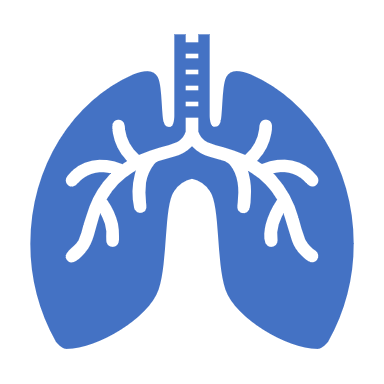 Lexi Symonds
Lexi.Symonds@HorizonNB.ca
References
“2021 Annual Data Report - The Canadian Cystic Fibrosis Registry,” n.d.
Barrio, Raquel. “MANAGEMENT OF ENDOCRINE DISEASE: Cystic Fibrosis-Related Diabetes: Novel Pathogenic Insights Opening New Therapeutic Avenues.” European Journal of Endocrinology 172, no. 4 (April 1, 2015): R131–41. https://doi.org/10.1530/EJE-14-0644.
“Carrier Testing for Cystic Fibrosis | Cystic Fibrosis Foundation.” Accessed April 20, 2023. https://www.cff.org/intro-cf/carrier-testing-cystic-fibrosis.
“Cystic Fibrosis Canada.” Accessed April 20, 2023. https://www.cysticfibrosis.ca/.
“Cystic Fibrosis Carrier Fact Sheet.” State of Wisconsin Department of Health Services Division of Public Health, August 2014. https://www.dhs.wisconsin.gov/publications/p4/p40081.pdf.
“Drug Product Monograph: Kalydeco (Ivacaftor).” Health Canada, n.d.
“Drug Product Monograph: Orkambi (Lumacaftor/Ivacaftor).” Health Canada, n.d.
“Drug Product Monograph: Symdeko (Tezacaftor/Ivacaftor).” Health Canada, n.d.
“Drug Product Monograph: Trikafta (Elexacaftor/Tezacaftor/Ivacaftor).” Health Canada, n.d.
Elborn, J. Stuart. “Cystic Fibrosis.” The Lancet 388, no. 10059 (November 19, 2016): 2519–31. https://doi.org/10.1016/S0140-6736(16)00576-6.
“Elexacaftor–Tezacaftor–Ivacaftor for Cystic Fibrosis with a Single Phe508del Allele | NEJM.” Accessed April 24, 2023. https://www.nejm.org/doi/full/10.1056/nejmoa1908639.
Ensinck, Marjolein M., and Marianne S. Carlon. “One Size Does Not Fit All: The Past, Present and Future of Cystic Fibrosis Causal Therapies.” Cells 11, no. 12 (January 2022): 1868. https://doi.org/10.3390/cells11121868.
Filburn, Amy, Thomas Lahiri, and Clement Ren. Handbook of Cystic Fibrosis. Adis, 2016.
Henry, Bernadette, Pierre Aussage, Cécile Grosskopf, and Jean-Marie Goehrs. “Development of the Cystic Fibrosis Questionnaire (CFQ) for Assessing Quality of Life in Pediatric and Adult Patients.” Quality of Life Research: An International Journal of Quality of Life Aspects of Treatment, Care and Rehabilitation 12, no. 1 (February 2003): 63–76. https://doi.org/10.1023/a:1022037320039.
Kumar, Shankar, Anand Tana, and Anu Shankar. “Cystic Fibrosis--What Are the Prospects for a Cure?” European Journal of Internal Medicine 25, no. 9 (November 2014): 803–7. https://doi.org/10.1016/j.ejim.2014.09.018.
Lopes-Pacheco, Miquéias. “CFTR Modulators: The Changing Face of Cystic Fibrosis in the Era of Precision Medicine.” Frontiers in Pharmacology 10 (2020). https://www.frontiersin.org/articles/10.3389/fphar.2019.01662.
“Lumacaftor–Ivacaftor in Patients with Cystic Fibrosis Homozygous for Phe508del CFTR | NEJM.” Accessed April 24, 2023. https://www.nejm.org/doi/full/10.1056/nejmoa1409547.
Mardi, Mark Gubar, Julia. “Trikafta/Kaftrio: World’s First Triple Therapy for Cystic Fibrosis • BioPharma Media.” BioPharma Media, December 9, 2021. https://biopharma.media/trikafta-kaftrio-worlds-first-triple-therapy-for-cystic-fibrosis-2535/.
Phuan, Puay-Wah, Joseph-Anthony Tan, Amber A. Rivera, Lorna Zlock, Dennis W. Nielson, Walter E. Finkbeiner, Peter M. Haggie, and Alan S. Verkman. “Nanomolar-Potency ‘Co-Potentiator’ Therapy for Cystic Fibrosis Caused by a Defined Subset of Minimal Function CFTR Mutants.” Scientific Reports 9 (November 27, 2019): 17640. https://doi.org/10.1038/s41598-019-54158-2.
Ramalho, Anabela Santo, Mieke Boon, Marijke Proesmans, François Vermeulen, Marianne S. Carlon, and Kris De Boeck. “Assays of CFTR Function In Vitro, Ex Vivo and In Vivo.” International Journal of Molecular Sciences 23, no. 3 (January 2022): 1437. https://doi.org/10.3390/ijms23031437.
Ramsey, Bonnie W., Jane Davies, N. Gerard McElvaney, Elizabeth Tullis, Scott C. Bell, Pavel Dřevínek, Matthias Griese, et al. “A CFTR Potentiator in Patients with Cystic Fibrosis and the G551D Mutation.” New England Journal of Medicine 365, no. 18 (November 3, 2011): 1663–72. https://doi.org/10.1056/NEJMoa1105185.
Stanford Medicine Children’s Health. “The Genetics of Cystic Fibrosis.” Accessed April 20, 2023. https://www.stanfordchildrens.org/en/topic/default?id=the-genetics-of-cystic-fibrosis-90-P02933.
Taylor-Cousar, Jennifer L., Anne Munck, Edward F. McKone, Cornelis K. van der Ent, Alexander Moeller, Christopher Simard, Linda T. Wang, et al. “Tezacaftor–Ivacaftor in Patients with Cystic Fibrosis Homozygous for Phe508del.” New England Journal of Medicine 377, no. 21 (November 23, 2017): 2013–23. https://doi.org/10.1056/NEJMoa1709846.
Zaher, Anas, Jude ElSaygh, Dalal Elsori, Hassan ElSaygh, Abdulsabar Sanni, Anas Zaher, Jude ElSaygh, Dalal Elsori, Hassan Elsaygh, and Abdulsabur Sanni. “A Review of Trikafta: Triple Cystic Fibrosis Transmembrane Conductance Regulator (CFTR) Modulator Therapy.” Cureus 13, no. 7 (July 3, 2021). https://doi.org/10.7759/cureus.16144.
Zielenski, J. “Genotype and Phenotype in Cystic Fibrosis.” Respiration; International Review of Thoracic Diseases 67, no. 2 (2000): 117–33. https://doi.org/10.1159/000029497.
44